BME TTKEmelt FizikaÉrettségi felkészítő 2022
II. Alkalom
Az erő, erőhatások folyadékokban, gázokban. Merev testek
Sájerman Klára
BME Fizika BSc
Elméleti bevezető
Ajánlott irodalom:
Halász Tibor, Jurisits József, Szűcs: Fizika 11-12. - Közép- és emelt szintű érettségire készülőknek (szóbelire)
Dr. Halász Tibor: Érettségi témakörök vázlata fizikából (közép- és emelt szinten)  (szóbelire)
Dér János, Radnai Gyula, Soós Károly: Fizikai feladatok I. (feladatok)
Dér János, Radnai Gyula, Soós Károly: Fizikai feladatok II. (feladatok)
Dr. Mező Tamás, Dr. Nagy Anett: Érettségi mintafeladatsorok fizikából (teljes feladatsor)
Holics László: Fizika összefoglaló (komplex összefoglaló)
Elméleti Bevezető
Dinamika:
Mivel foglakozik a dinamika?
Ismétlés: sebesség, gyorsulás, erő
Vonatkoztatási rendszer, inerciarendszer
Newton törvények:
I.: A tehetetlenség törvénye 
II.: A dinamika alaptörvénye   
III.: Hatás-ellenhatás törvénye
IV.: Erőhatások függetlenségének elve
Kényszererők, szabad erők
Tehetetlenség
Elméleti Bevezető
Folyadékok és gázok:
Hidrosztatika
Jellemző paraméterek, mértékegységek
Nyomás irány- és helyfüggése
Pascal-törvény, hidrosztatikai nyomás, felhajtóerő
Közlekedő edények, felületi jelenségek
Áramlás, Bernoulli-törvény
Elméleti Bevezető
Merev testek:
Definíció
Statika
Képletek, példák
Elméleti Bevezető
Képletek összegzése:
Newton törvények:
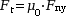 Egyensúly:
Hidrosztatika: